≪旧制度≫令和７年度前期山口大学入学料免除・徴収猶予申請及び授業料免除申請のしおり                             令和７年度４月入学大学院生用
目次
入学料免除及び徴収猶予制度について	2
授業料免除制度について	4	
全体スケジュール	6	
提出書類 
（１）提出必須書類	8  
（２）所得に関する書類	9
（３）特別控除に関する書類	10
（４）その他の書類	10

【様式集】
給与等支給（見込）証明書	12
退職に関する証明書	14
在学証明書及び授業料免除状況証明書	16
長期療養申立書	18
入学料免除・入学料徴収猶予願	20
入学料免除・徴収猶予申請票	21
本しおりに関する問い合せ先
山口大学学生支援課学生サービス係（共通教育棟本館１階９番窓口）　

（電話）０８３－９３３－５６１１
（E-mail）ga113@yamaguchi-u.ac.jp
1
入学料免除及び徴収猶予制度について

１．入学料免除及び徴収猶予申請対象者

大学院生のうち、以下のいずれかに該当する人を申請対象者とします。

（１）経済的理由により入学料の納付が困難であり、かつ、学業優秀と認められる学生
（２）入学前１年以内（令和６年４月から入学手続時までの間）に、学資負担者が死亡した場合、
　　又は日本国内で風水害等の災害を受けた場合

　　　
２．免除額及び猶予額について

　　入学料免除額・・・入学料の全額または半額
　　入学料猶予額・・・入学料の全額

３．申請について
　　入学料免除及び徴収猶予は、🔷２段階の受付になりますので、ご注意ください。

（１）🔷入学手続期間中
　　
　　提出書類　：　「入学料免除願・入学料徴収猶予願」

　　「入学料免除願・入学料徴収猶予願」を提出することで、入学料の支払を申請結果の通知まで
　　一旦猶予することができますが、正式な審査は、（３）入学後、の必要書類を受理した後に
　　行いますので、ご注意ください。

（２）必要書類の準備

　　　入学料免除申請及び入学料猶予申請に必要な書類は、授業料免除申請書類に準じます。

　　（ⅰ）入学料免除のみ申請する、または、授業料免除と入学料免除を併せて申請する場合
　　　本しおりの８項以降を確認して、必要書類を準備してください。
　　　ただし、必要書類は１部のみで構いません。（授業料免除用と入学料免除用と２部用意する必要
　　　はありません。）　　　

　　　併せて、「入学料免除・徴収猶予申請票」と、返信用封筒（長形３号、460円切手貼付）を準備して
　　　ください。

　　　申請期間になったら、本しおりの４項「２．申請について（１）申請方法」より手続きを行ってくださ
　　　い。

　　（ⅱ）授業料免除のみ申請する場合
　　　申請期間になったら、本しおりの４項「２．申請について（１）申請方法」より手続きを行ってくださ
　　　い。
2
（３）🔷入学後　











（４）免除・猶予申請結果通知
　　　２０２５年７月（予定）
　　　申請結果は、（３）で提出いただいた返信用封筒により行います。申請の結果、半額免除または
　　　不許可となった方は、申請結果の通知で指定した期限までに該当の入学料を納付してください。
3
授業料免除制度について

１．申請対象者

大学院生のうち、以下のいずれかに該当する人を申請対象者とします。

（１）経済的理由により授業料の納付が困難であり、かつ、学業優秀と認められる学生
（２）入学前１年以内に、学資負担者が死亡し、又は学生もしくは学資負担者が日本国内で風水害等の災害を受けたことにより授業料の納付が著しく困難と認められる学生

　　　※学業優秀と認められるかどうかの基準は、以下掲載しています。
　　　　山口大学ＨＰ＞在学生の方＞学生生活の手引き＞各種手続き（入学料、授業料、奨学金、証明書等）＞入学料・授業料
　　　　　＞授業料の免除＞授業料免除（旧制度）の学力基準


２．申請について











（１）申請方法
　　　①必要書類を準備する（必要書類の詳細は８項以降を参照）。
　　　②授業料免除学生申込システム操作マニュアルを参照しながら、授業料免除学生システム
　　　　　よりログイン、必要事項を入力し、「授業料免除申請書」「家庭状況調書」「※事情聴取調書」
　　　　　をプリントアウトする。
　　　　　
　　　https://exemption.jimu.yamaguchi-u.ac.jp/exemption-request-system-for-student/login.jsf

　　　③「①で準備した必要書類」と「授業料免除申請書」「家庭状況調書」「※事情聴取調書」を上記
　　　　　の提出場所へ提出する。
　　　　　※提出方法は「持参」のみとし、郵送や申請者本人以外からの提出は受理することができま
　　　　　せん。
　　　　　※事情聴取調書は、独立生計者及び外国人留学生のみ提出が必要です。
　　　
（２）免除申請結果通知
　　　２０２５年８月上旬
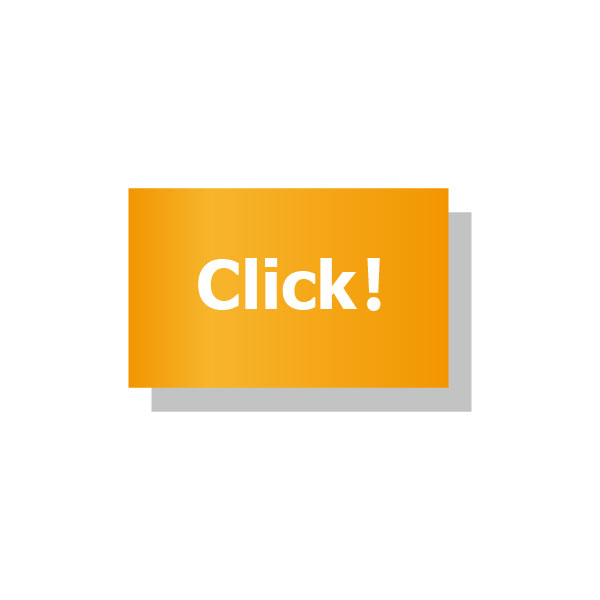 4
３．不足書類がある場合について

　申請書類提出後、不足書類がある場合は、本学が指定した提出期限までに提出するように
電話または申請者の山口大学公式メールアドレス宛にメールで依頼しますので、連絡が
あった場合は、速やかに対応してください。

　本学が指定した提出期限までに不足書類の提出がない場合は、保護者宛に書類督促の
文書を送付します（独立生計者、留学生の場合は本人宛に送付します）。
　督促文書に記載している提出期限までに提出がない場合は、申請は無効となりますので
留意してください。


４．申請結果の決定時期と授業料納入について

　授業料免除学生システムにてアップロードされた、申請結果決定通知書をダウンロードできます。
　決定通知書のダウンロード可能日は、山口大学公式メールアドレス宛にてお知らせします。
　申請結果により授業料の納入が必要な場合は、支払方法等の詳細は結果通知でご確認
ください。納入が無かった場合は除籍となる場合がありますので注意してください。


５．注意事項

　✔申請者及び家族の状況によっては、追加書類の提出を求める場合があります。

　✔申請書類の記載内容等が事実と異なることが判明した場合は、申請結果の通知後であっても
　免除の許可を取り消すことがあります。

　✔申請後に休学・退学する場合や、申請者本人の連絡先の変更があった場合は、
　速やかに学生支援課学生サービス係に申し出てください。

　✔申請書類提出後、同一生計の家族が転職等で、家計状況に変更が生じた場合や、同一生計
　の家族が独立等で家族状況に変更が生じた場合は、速やかに学生支援課学生サービス係に
　申し出てください。

　✔留学等で申請期間中に本人が申請することができない場合、留学等に行く前に学生サービス係
　にご相談ください。

　✔一度提出された書類は、返還や閲覧することはできません。
5
6
次項以降は、必要書類一覧です。
7
６-（１）提出必須書類･･･該当する区分のうち、★の書類を必ず提出してください。
・同一生計家族全員分の書類提出が必要です。
・留学生で、仕送りを受給している場合は、（４）を参照してください。別途提出が必要な書類があります。
・青枠で囲んだ３点が揃っていない場合は、受付を受理することができません。
8
６-（２）所得に関する書類　　　　　　　　　　　　　　　　　　　　　　　　　　　
・同一生計家族全員分の書類提出が必要です。
9
６-（３）特別控除に関する書類
    以下の控除を希望する場合は、該当の書類を提出してください。
　　本学が指定する期日までに書類の提出がない場合は、控除の対象としません。
６-（４）その他の書類
10
次項以降は、様式集です。
　必要な方は、「sample」と記載
　されていない方の様式を
　印刷してご利用ください。
11
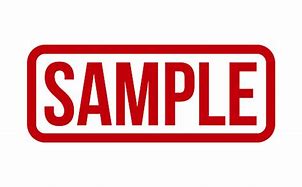 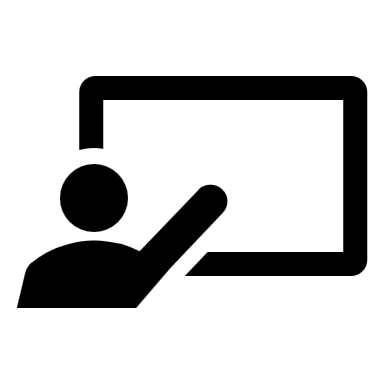 以下のいずれかに該当する方は、提出してください。（詳細は、９ページ参照）✔令和6年（2024年）1月2日以降、新規に就職・転職した方のうち、正社員等、賞与が支給される雇用形態の方✔給与が現金手渡しのため、給与明細が無い方（主にアルバイト）✔令和6年分（2024年）源泉徴収票が無い方✔給料が大幅に減少した方、退職はしていないが勤務していないため給与明細が無い方
事業所記入欄
12
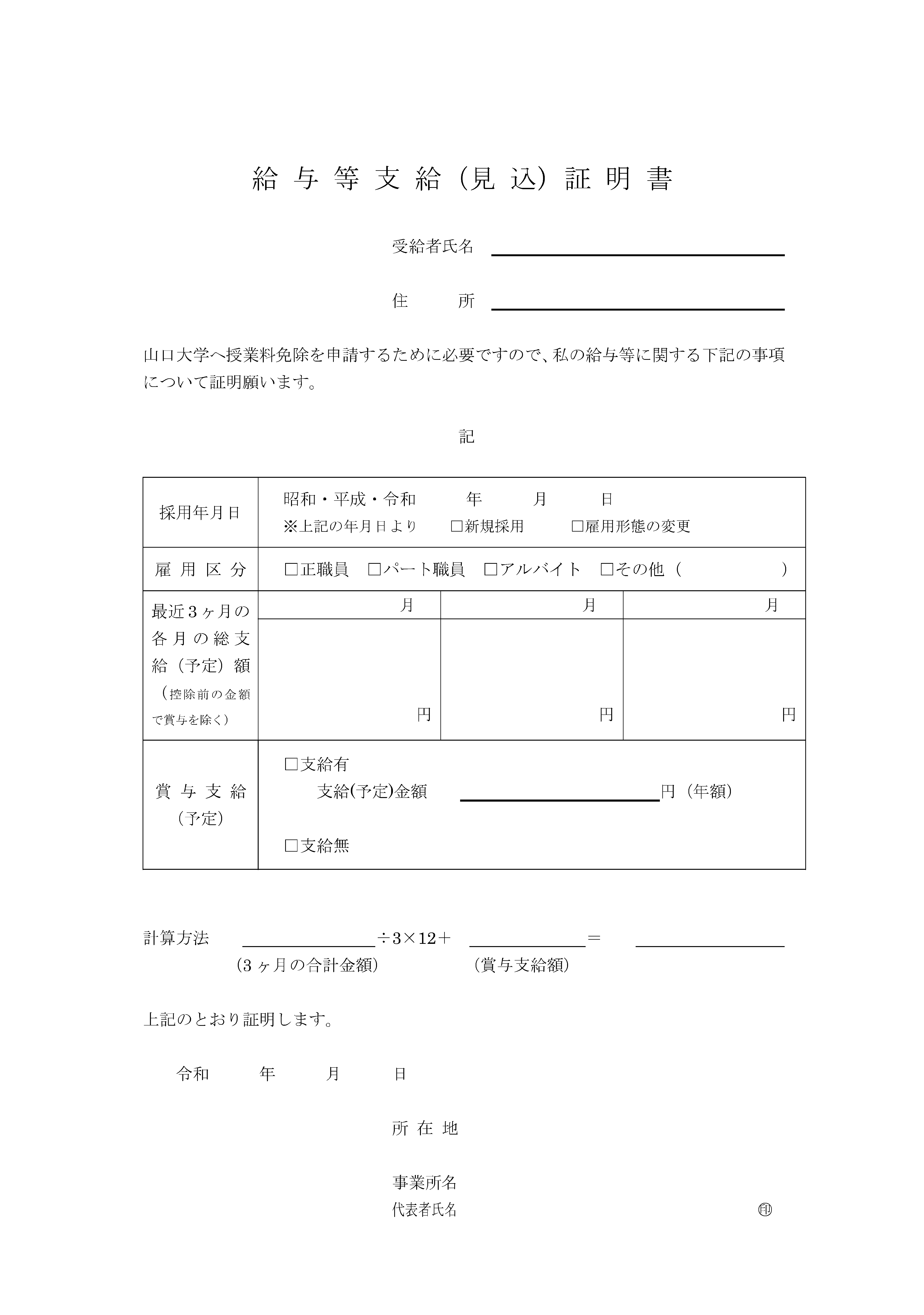 13
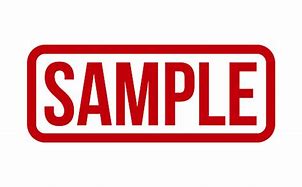 退職時に正社員だった場合は，臨時所得（退職金等）の有無に関係なく提出してください。　　※パート・アルバイトの場合は不要です。✔令和７年（2025年）度入学者の場合　　・令和６年（2024年）４月１日以降に退職した場合　　・令和６年（2024年）４月１日以降に臨時所得（退職金等）を受け取った場合
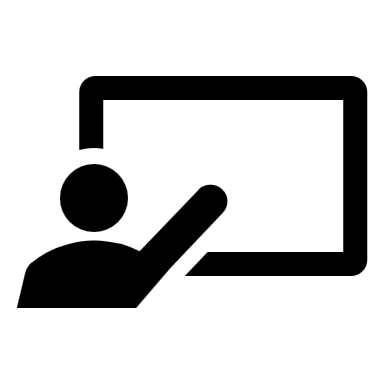 事業所記入欄
14
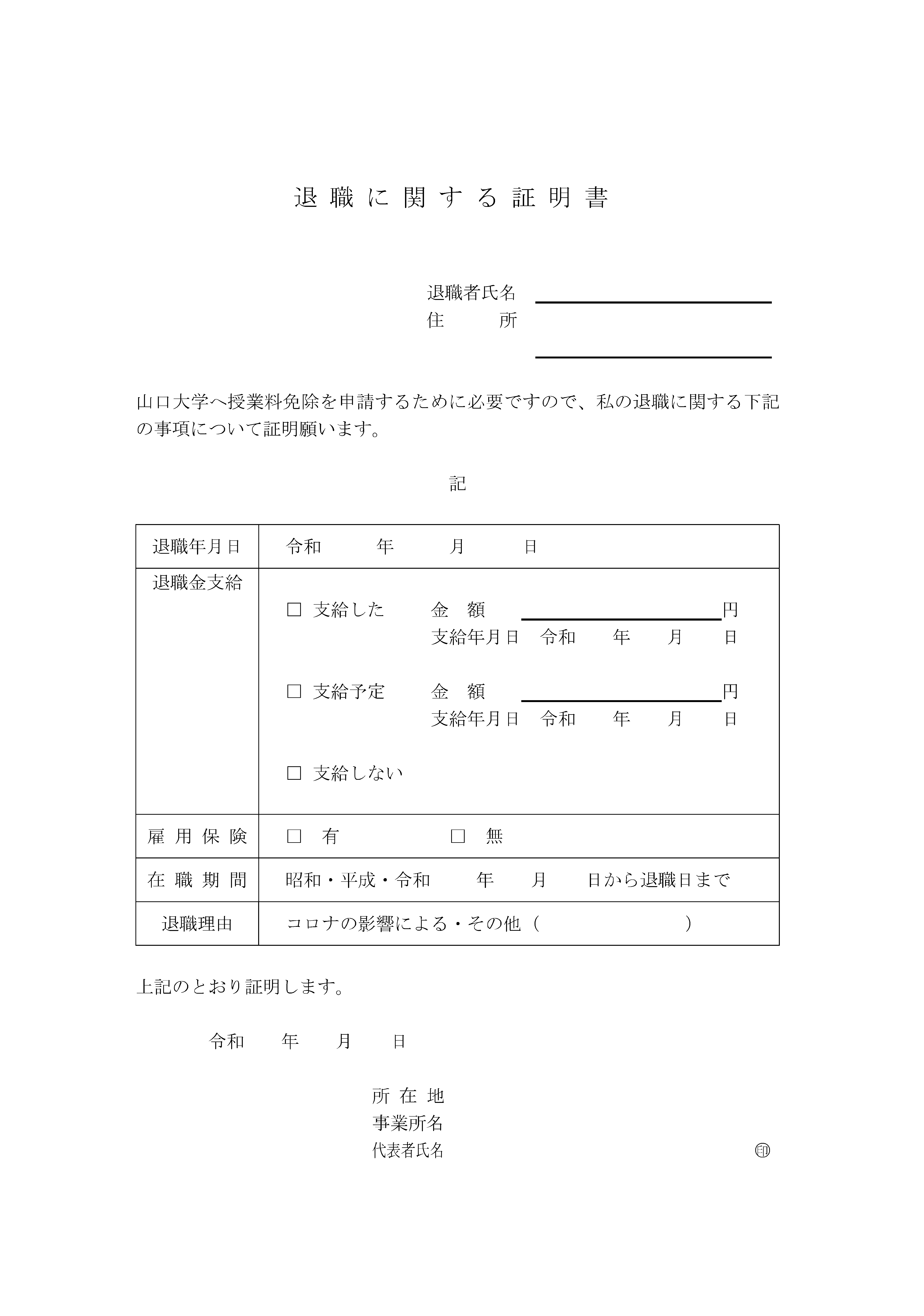 15
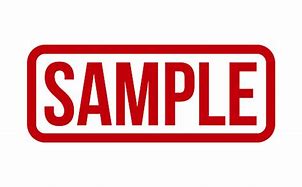 申請者本人の兄弟姉妹が、大学（短期大学）、高等専門学校、専修学校（専門・高等課程）に　在学している場合は、控除の対象となります。（詳細は、１０ページ参照）✔「貴学在学者」は、申請者の兄弟姉妹について記入してください。✔「山口大学在学者」は、申請者本人について記入してください。
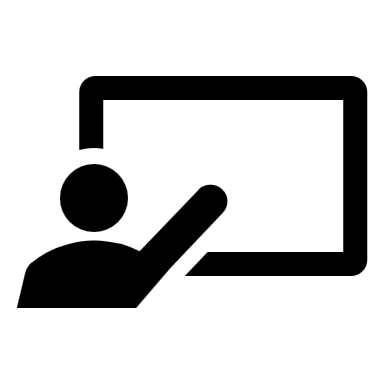 各学校事務担当者記入欄
令和７年４月１日以降の日付を記入
16
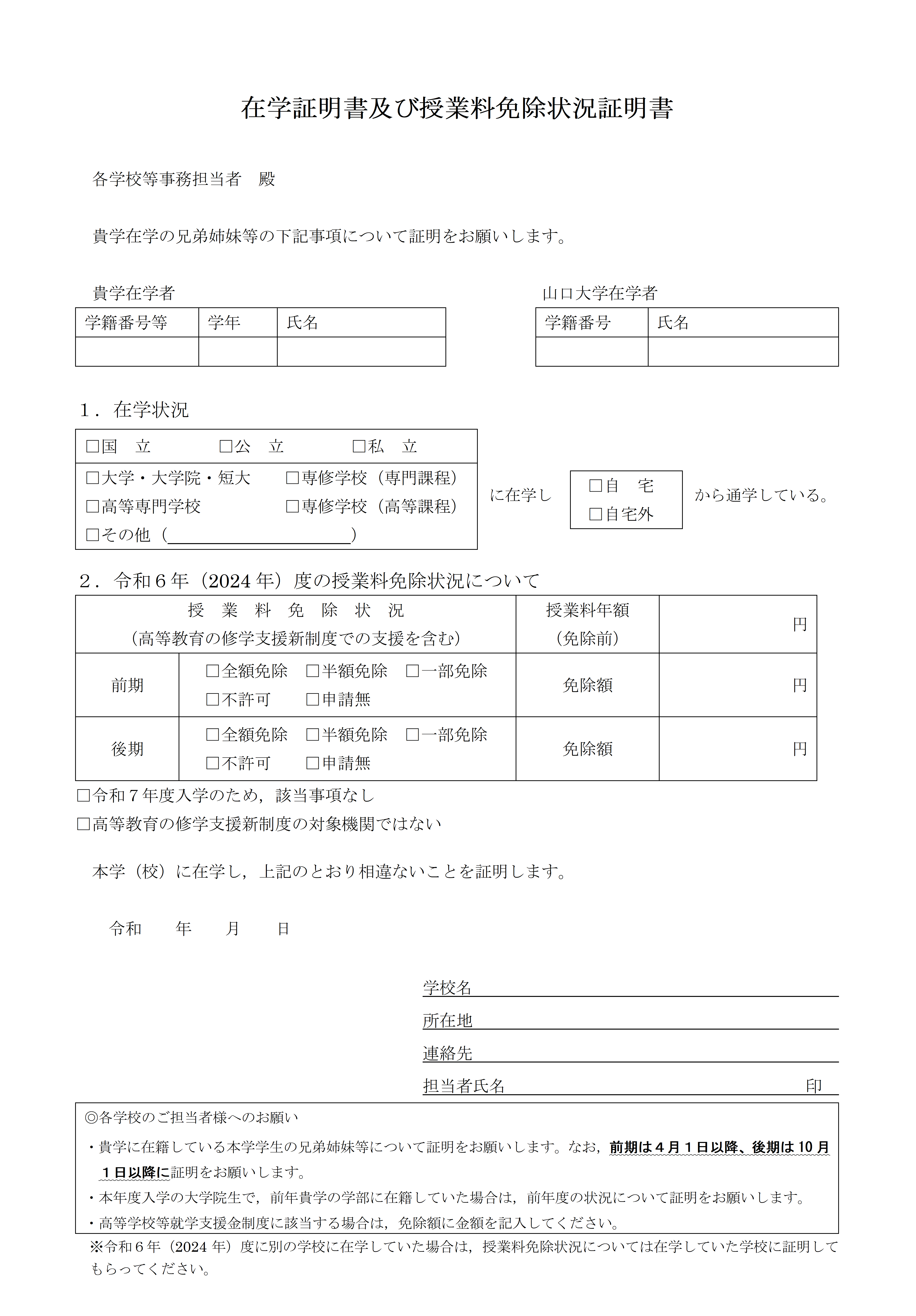 17
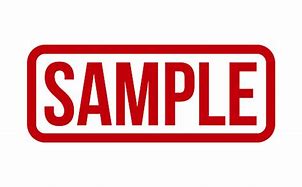 ６ヵ月以上の長期療養者がいる場合は、控除の対象となります。ただし、控除の対象となるのは、　　健康保険適用の医療費でかつ診断書に記載されている病名と関連のあるものに限ります。　　（詳細は、１０ページ参照）✔領収書は月毎に整理し、貼付台帳に貼付してください。未整理・不鮮明のものは控除の対象と　しません。✔健康保険適用かどうか不明なものは、控除の対象としません。
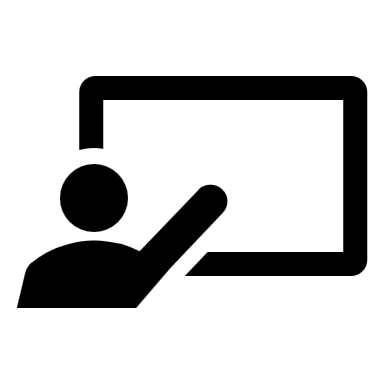 18
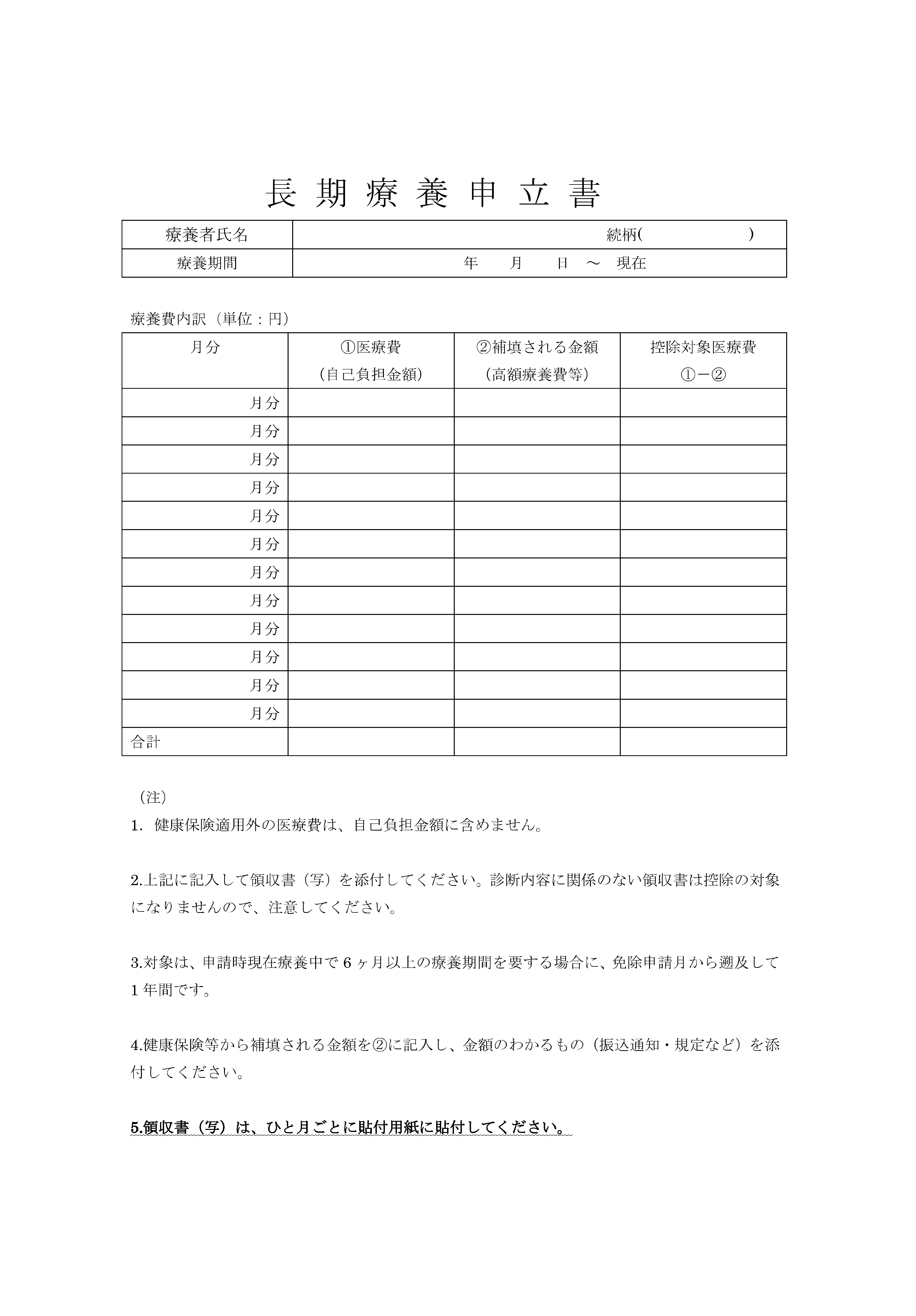 19
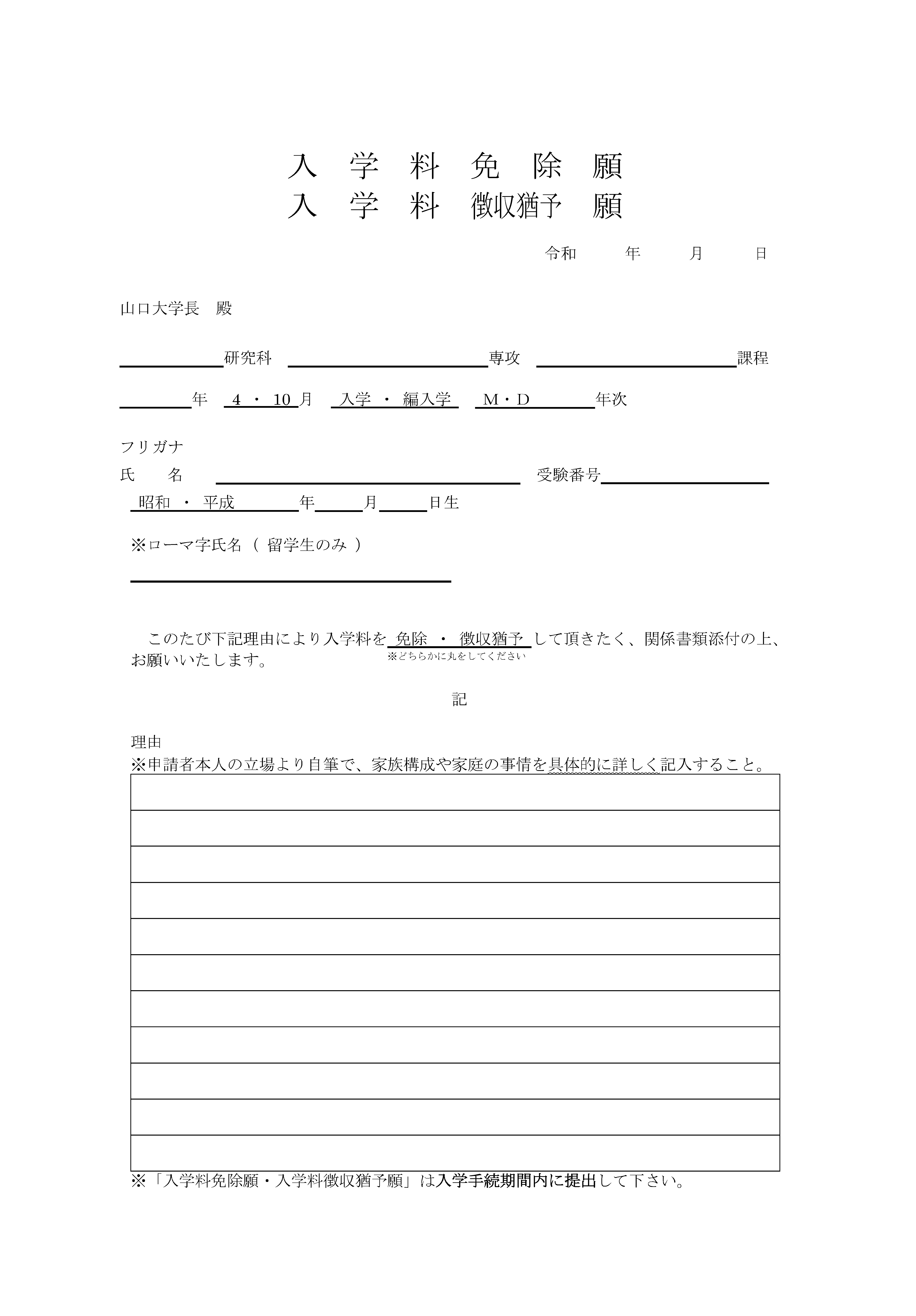 入学手続期間中に提出してください。
20
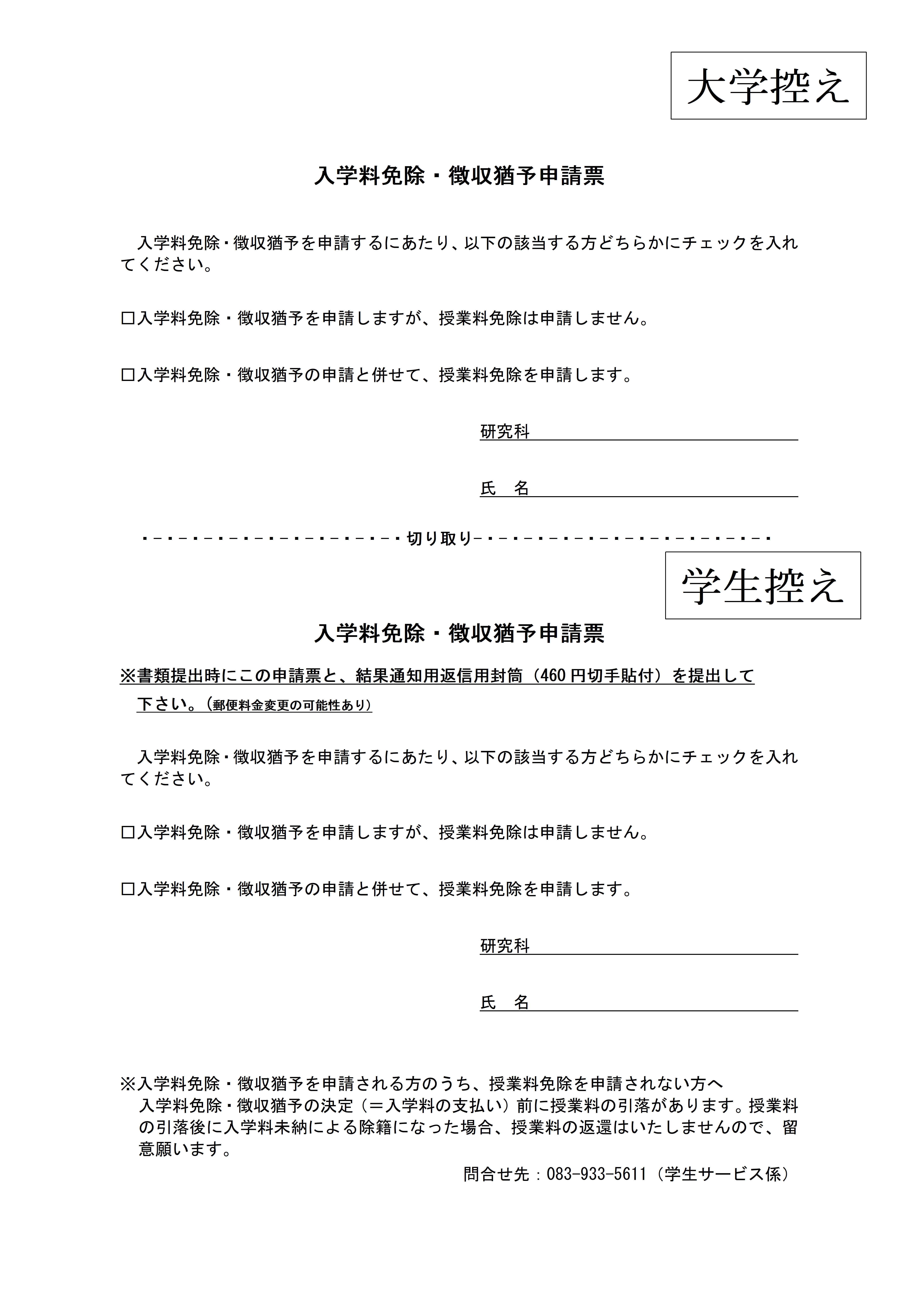 入学手続後、授業料免除申請書類と一緒に提出してください。
入学手続後、授業料免除申請書類と一緒に提出してください。
21